KOLMIPORTAINEN TUKI KAUHAVAN ESI- JA PERUSOPETUKSESSA
15.1.2020 / AH
Lisätään tukea tarpeen mukaan
Yhteistyö oppilaan ja huoltajien kanssa
OPPIMISSUUNNITELMA
Tukitoimien kirjaaminen.
Tehdään kuukauden sisällä pedagogisen arvion käsittelystä  kaikille tehostettua tukea saaville oppilaille.
PEDAGOGINEN SELVITYS
Tehdään, kun tehostettu tuki ei riitä.
Oppilaan opettajat laativat.
Käsitellään moniammatillisesti.
HOJKS
Pedagoginen asiakirja.
Tarkistetaan vähintään kerran lukuvuodessa.
Huoltajien havainto lapsen tuen tarpeesta
OPPIMISSUUNNITELMA
Mahdollista käyttää – lisää suunnitelmallisuutta.
Tukitoimien seurantalomake voi olla apuna.
PEDAGOGINEN ARVIO
Tehdään, kun yleinen tuki ei riitä. 
Oppilaan opettajat laativat.
YLEINEN TUKI
Jokaiselle oppilaalle tarpeen mukaan annettu tuki.
Päävastuu tuen antamisesta on esi-, luokan- ja aineenopettajalla.
Annettu tuki kirjataan muistiin.
ERITYINEN TUKI
Lähikoulun luontaisessa opetusryhmässä, jos vain mahdollista.
ERITYISEN TUEN PÄÄTÖS
Opetuspäällikön päätös.Edellyttää huoltajan kuulemista, moniammatillista selvitystä ja pedagogista selvitystä. Tarvittaessa asiantuntija-lausuntoja.
KÄSITELLÄÄN  TEHOSTETTU TUKI
 moniammatillisesti yhteistyössä oppilashuollon ammattihenkilöiden kanssa.
TEHOSTETTU TUKI
Säännöllisiä ja useita eri tukimuotoja. Tuki jatkuvampaa, voimakkaampaa ja yksilöllisempää.
Puheeksi ottaminen / keskustelu
PEDAGOGINEN SELVITYS
Tehdään, kun erityistä tukea ei enää tarvita. 
Oppilaan opettajat laativat.
Koulun havainto lapsen tuen tarpeesta
PEDAGOGINEN ARVIO
Tehdään, kun tehostettua tukea ei enää tarvita. 
Oppilaan opettajat laativat.
Erityisen tuen tarkistaminen
2. luokan jälkeen ja 6. luokalla ennen 7. luokalle siirtymistä -
sekä tarvittaessa.
Yleisen tuen tarkistaminen
Jatkuva arviointi ja seuranta.
Tehostetun tuen tarkistaminen
(vko 12 / vko 44 ) 
Jatkuva arviointi ja seuranta.
Moniammatillinen yhteistyö
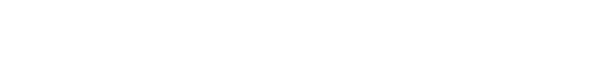 KOLMIPORTAINEN TUKI KAUHAVAN ESI- JA PERUSOPETUKSESSA
ERITYINEN TUKI
Apuvälineet
Avustajapalvelut
Oppilashuollon tuki
Kokoaikainen erityisopetus
Yksilöllistäminen
Toiminta-alueittain opetus
Kodin ja koulun yhteistyö
Eriyttäminen
Samanaikaisopetus. 
Opiskelun erityiset painoalueet
Tukiopetus
Oppilaanohjaus
Joustavat opetusryhmät
Osa-aikainen erityisopetus
Pidennetyn oppivelvollisuuden oppilaat ovat aina erityisessä tuessa.
YLEINEN TUKI

Eriyttäminen
Tukiopetus
Joustavat opetusryhmät
Samanaikaisopetus
Kodin ja koulun yhteistyö
Oppilaanohjaus
Oppilashuollon tuki
Oppimissuunnitelma(vapaaehtoinen)
Osa-aikainen erityisopetus
Avustajapalvelut Apuvälineet yms.
TEHOSTETTU TUKI
Opiskelun erityiset painoalueet
Eriyttäminen
Samanaikaisopetus
Oppilaanohjaus
Tukiopetus
Avustajapalvelut 
Kodin ja koulun yhteistyö
Oppilashuollon tuki
Osa-aikainen erityisopetus
Joustavat opetusryhmät
Apuvälineet yms.
PEDAGOGINEN ARVIO

Opettaja tekee kirjaukset, kun tuen tarve kasvaa (arvio tuen riittävyydestä):
mitä tukea oppilas on saanut, miten se on vaikuttanut, millaista tukea pitäisi saada jatkossa.
Sisältää tarvittaessa lausunnot. Päävastuu laadinnasta on luokan- tai aineenopettajalla – erityisopettaja tarvittaessa apuna.
Käsitellään moniammatillisesti.
PEDAGOGINEN SELVITYS

Laaditaan ja käsitellään moniammatillisesti.
Erityisopettaja ja opettajat laativat yhteistyössä oppilaan ja huoltajien kanssa.-> Opetuspäällikkö tekee erityisen tuen päätöksen (esim. aineen/aineiden yksilöllistäminen).
OPPIMISSUUNNITELMA
Laaditaan aina tehostetun tuen suunnitelmaksi.
Luokan- ja aineenopettajat laativat yhdessä oppilaan, huoltajan ja tarvittaessa erityisopettajan kanssa; kirjataan vastuualueet, opetusjärjestelyt, tarvittava tuki, tavoitteet, jne.
Oppilaan arviointi yleisen ops:n mukaan.
Oppiaineissa voi olla sisällöllisiä painoalueita. (Jos opetuksen sisältö ei vastaa ko. vuosiluokan tasoa, tuen taso on jo erityistä tukea.)
HOJKS
(Pedagoginen asiakirja Wilmassa)
Erityisopettaja laatii yhteistyössä opettajien kanssa. Yksilöllinen opetussuunnitelma. Yksilölliset oppiaineet kirjattava (tavoitteet, materiaalit, ajankohdat, arviointi). Arviointi perustuu HOJKS:ssa laadittuihin tavoitteisiin.
Tarkistetaan vähintään kerran lukuvuodessa (vko 44 mennessä).
Huoltajilla ei ole valitusoikeutta.
Kaikkia tukimuotoja voidaan käyttää kaikilla tuen tasoilla – poikkeuksena opiskelun erityiset painoalueet (vain tehostetussa ja erityisessä tuessa) sekä kokoaikainen erityisopetus (vain erityisessä tuessa). Tummennetut tuen muodot korostuvat kullakin tuen tasolla.
KOLMIPORTAINEN TUKI KAUHAVAN ESI- JA PERUSOPETUKSESSA
ERITYISEN TUEN PÄÄTÖS (opetuspäällikkö tekee) 

Määritellään seuraavat asiat: 
pääsääntöinen opetusryhmä, tulkitsemis- ja avustajapalvelut sekä apuvälineet, yksilöllistettävät oppiaineet, opetuksen järjestäminen poiketen 11 §:ssä määritellystä oppiainejaosta, vapauttaminen oppiaineen opiskelusta, muut perusopetuslain 18§:n perusteella päätettävät erityiset opetusjärjestelyt, päätös pidennetystä oppivelvollisuudesta, opiskelu toiminta-alueittain. 

Tehdään tarvittaessa uusi erityisen tuen päätös tarkennetun pedagogisen selvityksen pohjalta tuen tarpeen muuttuessa.

- Huoltajilla on valitusoikeus erityisen tuen päätöksestä.